Life Orientation: Life Skills
NQF 4
Apply advanced cognitive skills & strategies in various contexts
Module 5
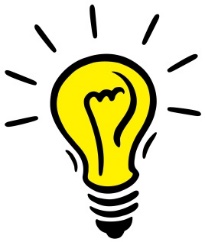 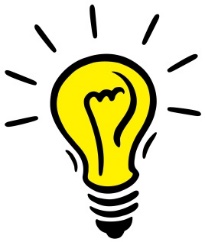 Think about it…
What are the dangers of making decisions based on your feelings only?
Can a person develop thinking skills?
What does it mean to think logically?
Unit 5.1
Logical reasoning & argument skills
What is logic?
Logic is:
Being able to reason in a clear way
Based on reason & not emotions 
Looking at all options.
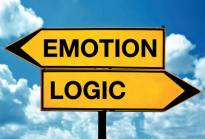 Figure 5.1: Logic disregards emotions, 
and emotions tend to disregard logic
Logical reasoning skills
Table 5.1: Three main kinds of reasoning
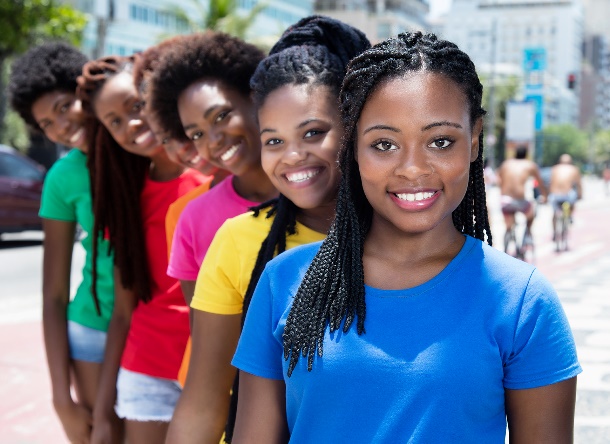 Logical reasoning skills
Table 5.1: Three main kinds of reasoning
Learning activity 5.1
Module 5
Test your knowledge of this section by completing Learning activity 5.1 in your Student’s Book.
Learning activity 5.2
Module 5
Test your knowledge of this section by completing Learning activity 5.2 in your Student’s Book.
Logical argument skills
Argument = proving something.
Logical arguments are based on:
Premises
Inferences 
Conclusions.
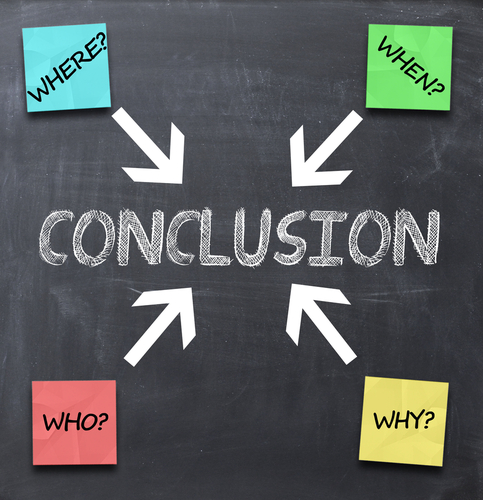 Premises
Premise = statement about something. 
Arguments need to be based on premises.
If premises are false, the conclusion will be untrue.
Tentative premises need more investigation.
Premises
True premise = existing, proven fact. 
Sometimes true premise = exceptions to so-called facts.
False premise = false information.
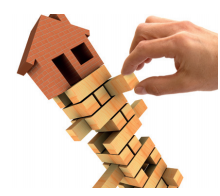 Figure 5.4: Having shaky or false premises in an argument 
is like building a wall on a weak foundation, or a foundation that
 is missing quite a few bricks – sooner or later the structure will collapse
Learning activity 5.3
Module 5
Test your knowledge of this section by completing Learning activity 5.3 in your Student’s Book.
Inferences & conclusions
Inference = deduction, assumption or gathered information. 
An inference may be hidden.
Premise + inference = conclusion.
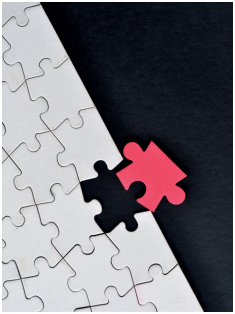 Figure 5.5: In a good logical argument the pieces (premises) fit together to lead to a valid conclusion – however, what do you do with the piece of evidence that doesn’t fit?
Learning activity 5.4
Module 5
Test your knowledge of this section by completing Learning activity 5.4 in your Student’s Book.
Inferences & conclusions
Most conclusions combine logical reasoning & argument skills. 
Conclusions can also be:
“Both – and”
“Either/or”
“Neither/nor”.
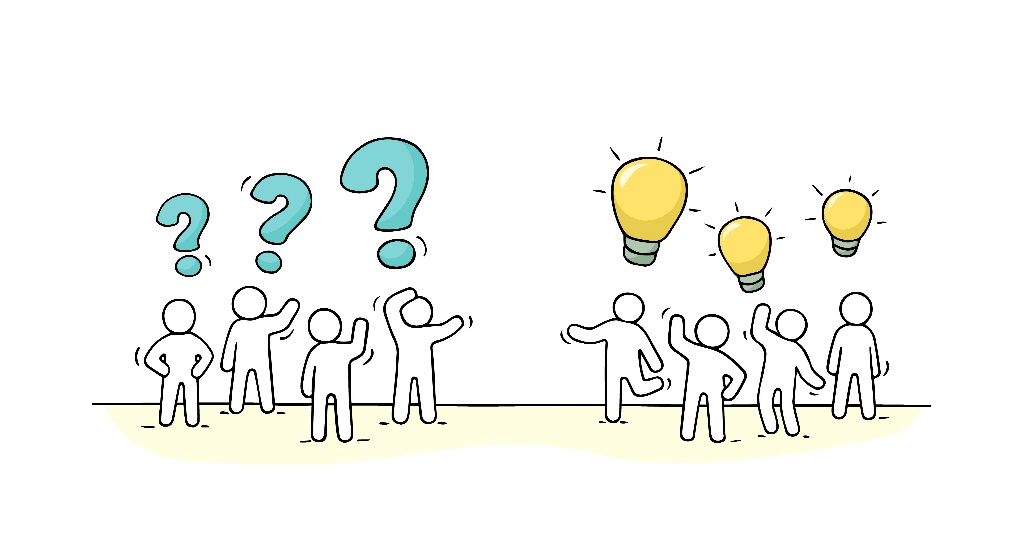 Learning activity 5.5
Module 5
Test your knowledge of this section by completing Learning activity 5.5 in your Student’s Book.
Learning activity 5.6
Module 5
Test your knowledge of this section – and practise your logical reasoning and argument skills – by completing Learning activity 5.6 in your Student’s Book.
Unit 5.2
Reflective thinking – strategies & techniques
The concept of reflective thinking
To reflect = think seriously about something. 
Reflective thinking = critical thinking:
Analyse
Assess
Evaluate
Judge. 
Organise your thoughts clearly.
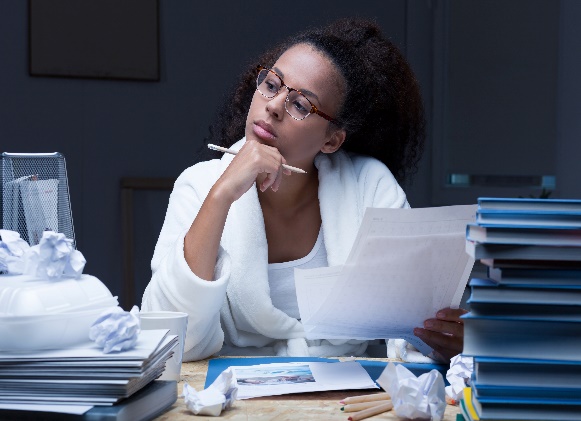 Using reflective thinking to solve problems
Define the problem. 
Describe the existing situation. 
Select criteria for judging solutions. 
Analyse the problem more.
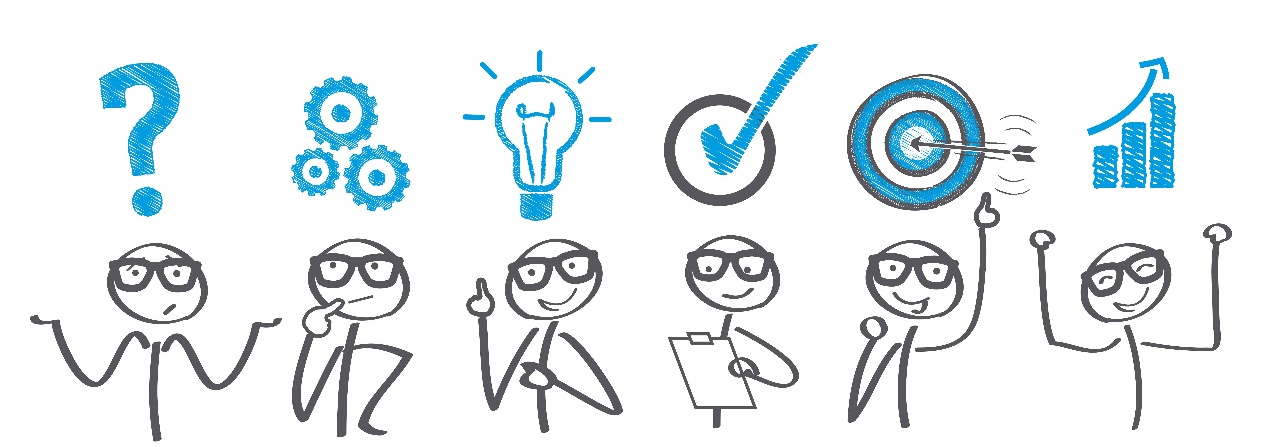 Using reflective thinking to solve problems
Make the problem as specific as possible. 
Think of things you haven’t considered. 
Suggest solutions. 
Select the best solution.
Decide how to apply the solution. 
Evaluate whether the problem will be solved well.
Learning activity 5.7
Module 5
Test your knowledge of this section by completing Learning activity 5.7 in your Student’s Book.
Reflective strategies & techniques
Verbal reflection, for example:
Talk to peers.
Interview the relevant person.
Give verbal feedback.
Describe the problem.
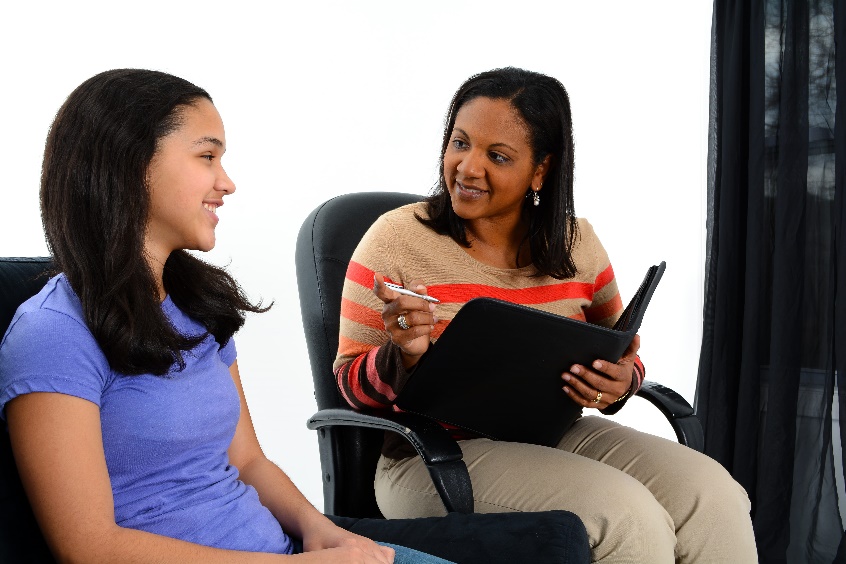 Reflective strategies & techniques
Visual reflection, such as:
Keep a diary.
Use mind maps.
Formulate SMART goals.
Make to-do lists.  
Introspective reflection, for instance:
Think back.
Use good new habits.
Practise ways to reduce stress.
Keep track of progress.
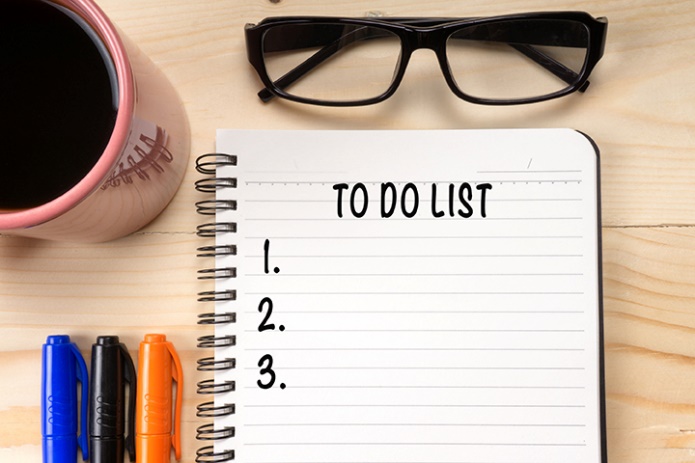 Learning activity 5.8
Module 5
Test your knowledge of this section by completing Learning activity 5.8 in your Student’s Book.
Module 5
Test your knowledge of this module by completing the Summative assessment    of Module 5 in your Student’s Book.